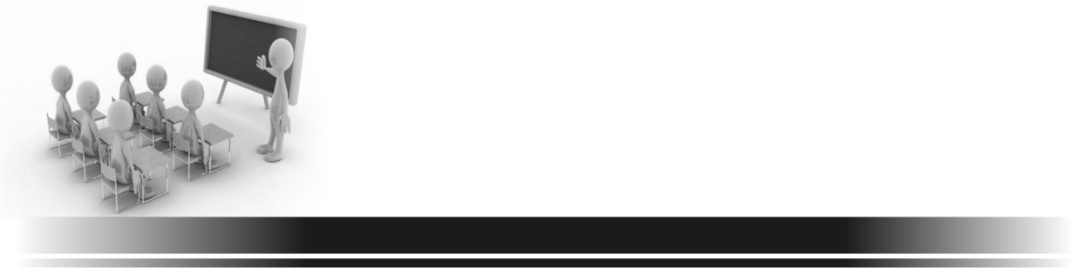 KERJASAMA ANTAR 
  UMAT BERAGAMA
T U J U A N
Dapat memahami dan melakukan hubungan serta kerjasama yang baik antar umat beragama dalam kehidupan sosial
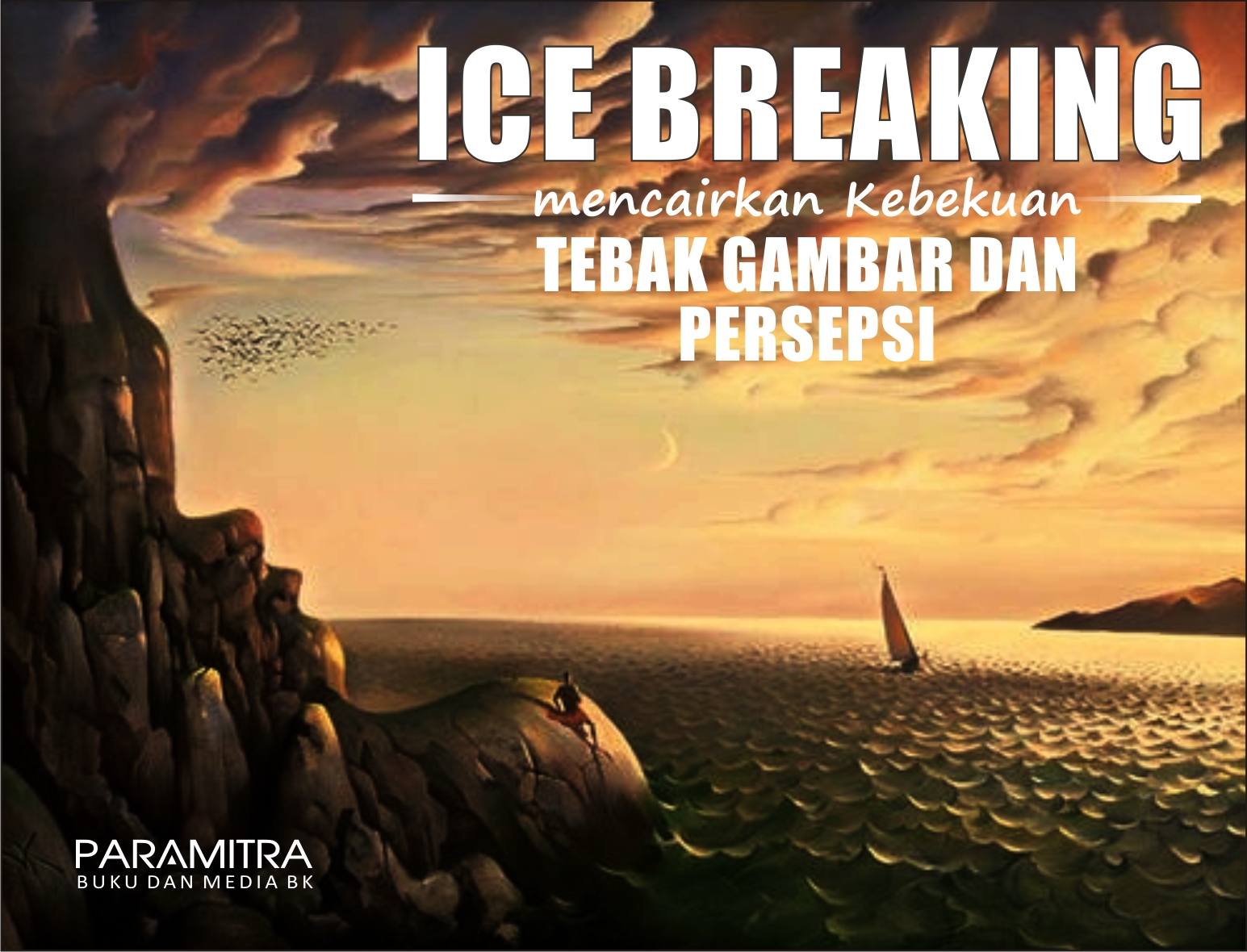 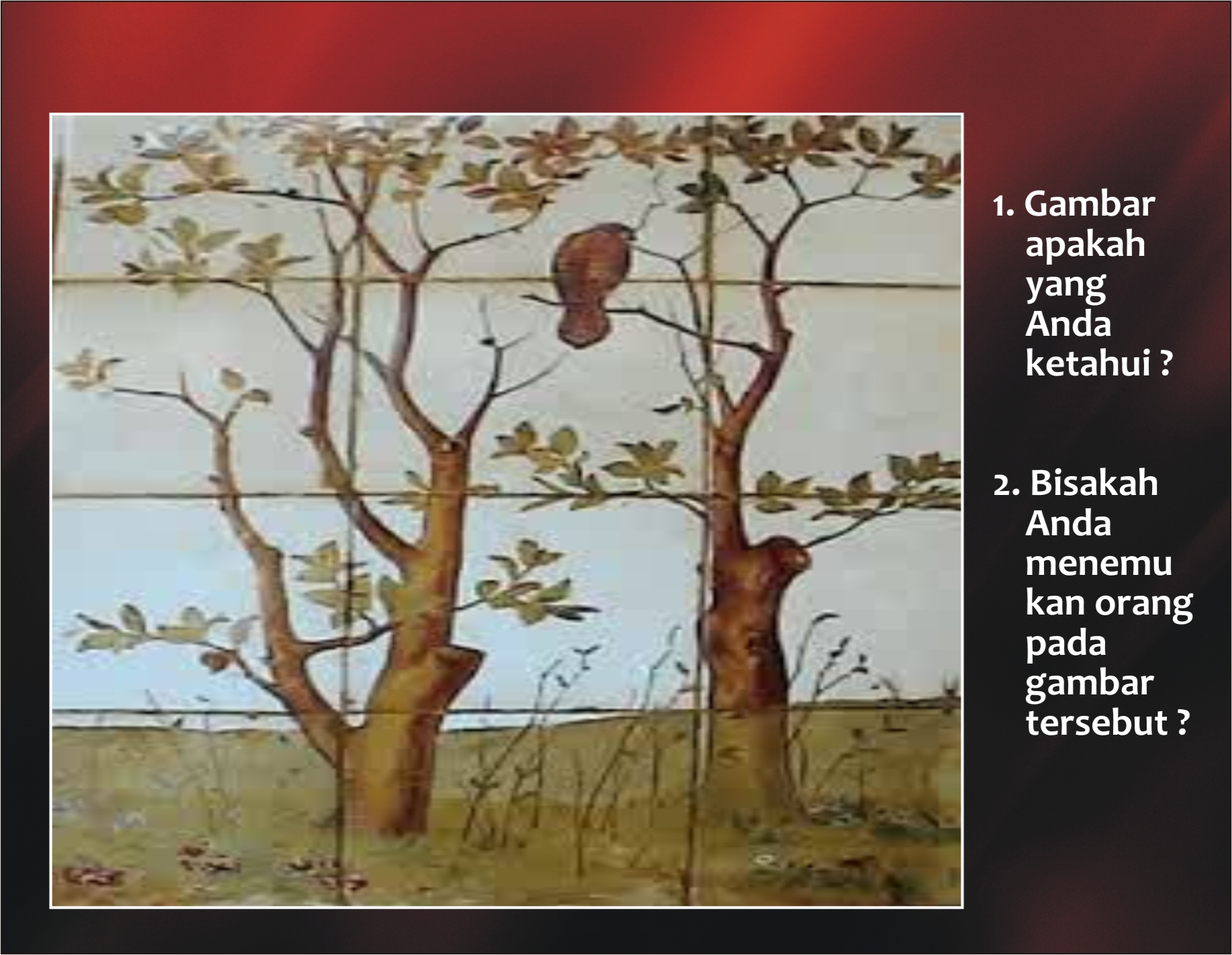 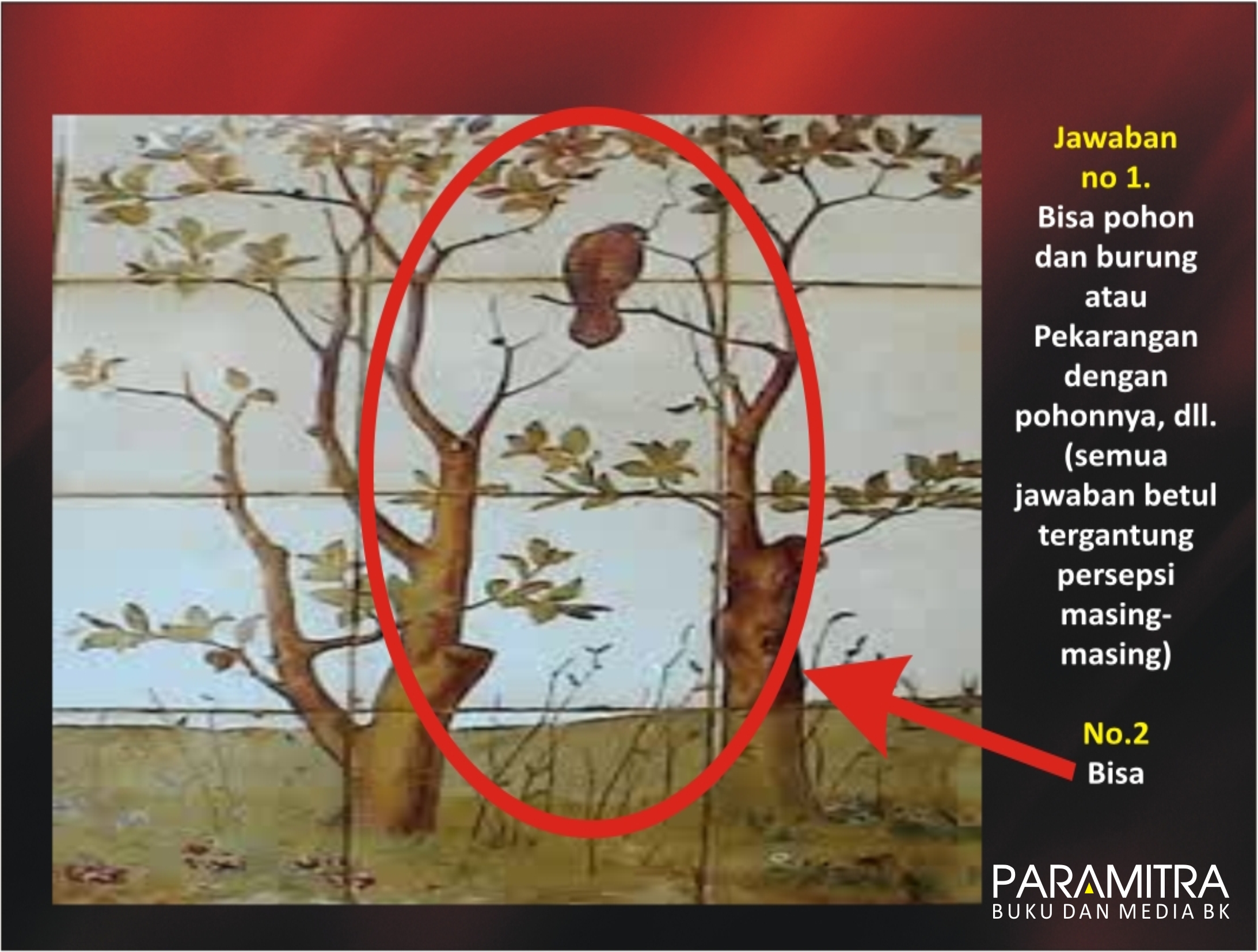 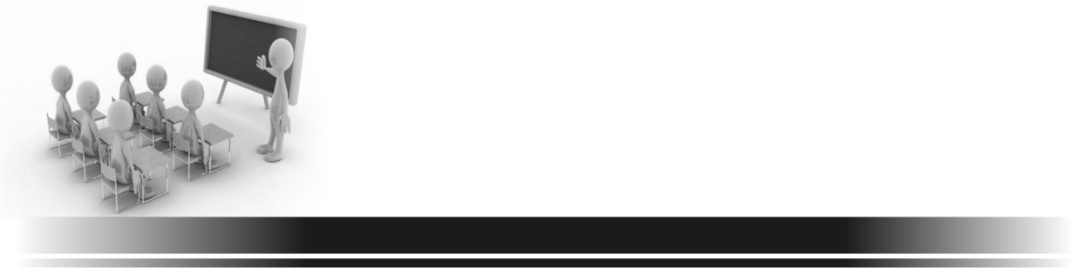 APERSEPSI
Kehidupan beragama dan kepercayaan terhadap Tuhan Yang Maha Esa semakin berkembang sehingga terbina hidup rukun dan kerjasama di antara sesama umat beragama dan penganut aliran kepercayaan terhadap Tuhan Yang Maha Esa. Kerjasama ini akan memperkokoh persatuan dan kesatuan bangsa dan negara. Di dalam hubungan kerjasama sesuai dengan norma dan nilai-nilai yang tersurat dan tersirat di dalam Pancasila, khususnya sila Ketuhanan Yang Maha Esa
PENGERTIAN
Kerjasama umat bragama yaitu hubungan sesama umat beragama yang dilandasi dengan toleransi, saling pengertian, saling menghormati, saling menghargai dalam kesetaraan pengamalan ajaran agamanya dan kerja sama dalam kehidupan masyarakat dan bernegara. Umat beragama dan pemerintah harus melakukan upaya bersama dalam memelihara kerukunan umat beragama, di bidang pelayanan, pengaturan dan pemberdayaan.
Kerukunan antar umat beragama 
dapat diwujudkan dengan :
Saling tenggang rasa, saling menghargai, toleransi antar umat beragama 
Tidak memaksakan seseorang untuk memeluk agama tertentu 
Melaksanakan ibadah sesuai agamanya, dan
Mematuhi peraturan keagamaan baik dalam Agamanya maupun peraturan Negara atau Pemerintah.
Bentuk Kerjasama  :
Bentuk kerjasama antar umat beragama di antaranya sebagai berikut:
Adanya dialog antar pemimpin agama
Adanya kesepakatan di antara pemimpin agama untuk membina agamanya masing-masing.
Saling memberikan bantuan bila terkena musibah bencana alam
BIDANG KERJASAMA
Beberapa bidang kerja sama antarumat beragama antara lain sebagai berikut :
Penegakan Keadilan
Perbaikan taraf hidup  (ekonomi)
Perbaikan Akhlak
KENDALA-KENDALA KERUKUNAN 
ANTAR UMAT BERAGAMA
Rendahnya Sikap Toleransi
Kepentingan Politik
Sikap Fanatisme
9 (SEMBILAN) ALASAN BAGI PARA REMAJA UNTUK PERGI KE RUMAH IBADAH ATAU PERTEMUAN-PERTEMUAN KEAGAMAAN, YAITU SEBAGAI BERIKUT :
Komunitas religius mengurangi tindakan-tindakan penuh resiko.
Komunitas religius mengajarkan nilai-nilai
Komunitas religius tidak memiliki batasan usia
Komunitas religius menyediakan perlindungan dan sandaran
Komunitas religius menaruh harapan tinggi pada kaum muda. 
Komunitas religius menyediakan kesempatan agar Anda menjadi anggota kelompok yang bisa berkontribusi.
Komunitas religius mendorong Anda untuk melayani orang lain. 
Komunitas religius memupuk kemampuan bersosialisasi dan sifat kepemimpinan.
Komunitas religus menawarkan stabilitas